Fig. 5 Expression of PLCγ1 in neointima of injured rabbit subclavian arteries. (A) Confocal photomicrographs of ...
Cardiovasc Res, Volume 67, Issue 2, August 2005, Pages 308–316, https://doi.org/10.1016/j.cardiores.2005.03.019
The content of this slide may be subject to copyright: please see the slide notes for details.
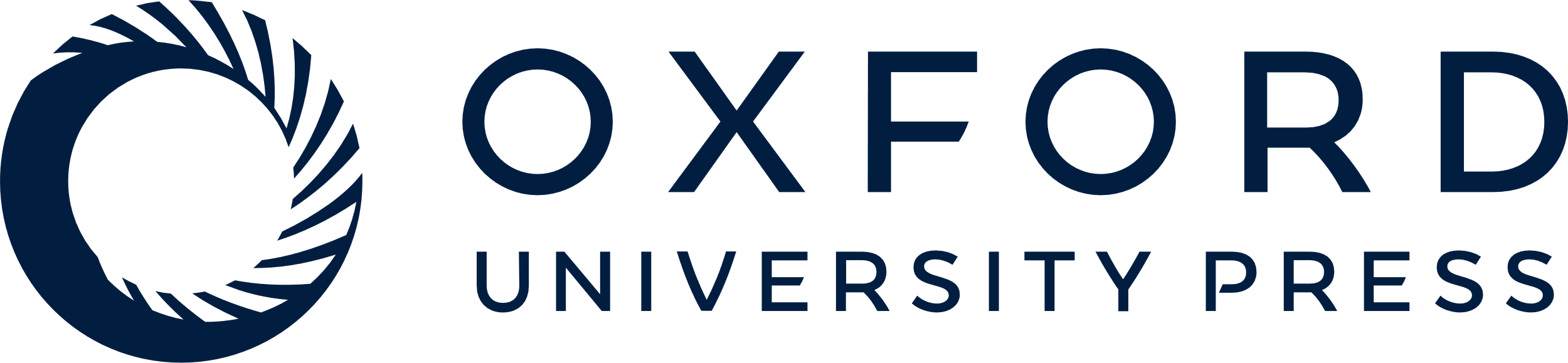 [Speaker Notes: Fig. 5 Expression of PLCγ1 in neointima of injured rabbit subclavian arteries. (A) Confocal photomicrographs of subclavian artery sections (longitudinal) co-stained with anti-PLCγ1 (green) and the nuclear dye BOBO-3 (red). Neointima was determined by examination of transmission image and lack of clearly defined connective tissue layers. In the medial region smooth muscle cells are clearly labeled with the PLCγ1 antibody. However, in the area of neointimal growth very little labeling, compared to normal medium, is observed. Scale bar denotes 5 μm. Typical section of n = 3 arteries from different rabbits. (B) Confocal photomicrographs of subclavian artery sections (longitudinal) co-stained with anti-smooth muscle (green) and the nuclear dye BOBO-3 (red). Cells in the neointima are positively stained for smooth muscle actin, denoting that the majority of these cells are likely to be of smooth muscle origin. Scale bar denotes 5 μm. Typical section of n = 3 arteries from different rabbits.


Unless provided in the caption above, the following copyright applies to the content of this slide: Copyright © 2005, European Society of Cardiology]